استمارة التسجيل الخاصة باتحاد الكرة الطائرة العراقي
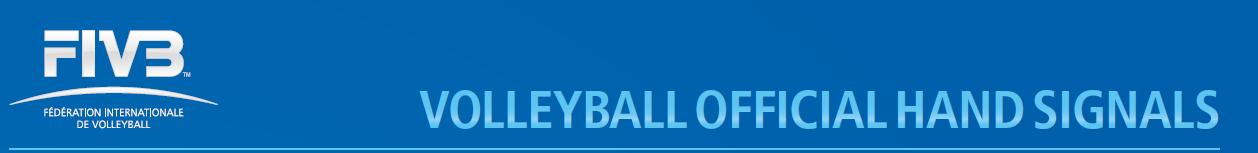 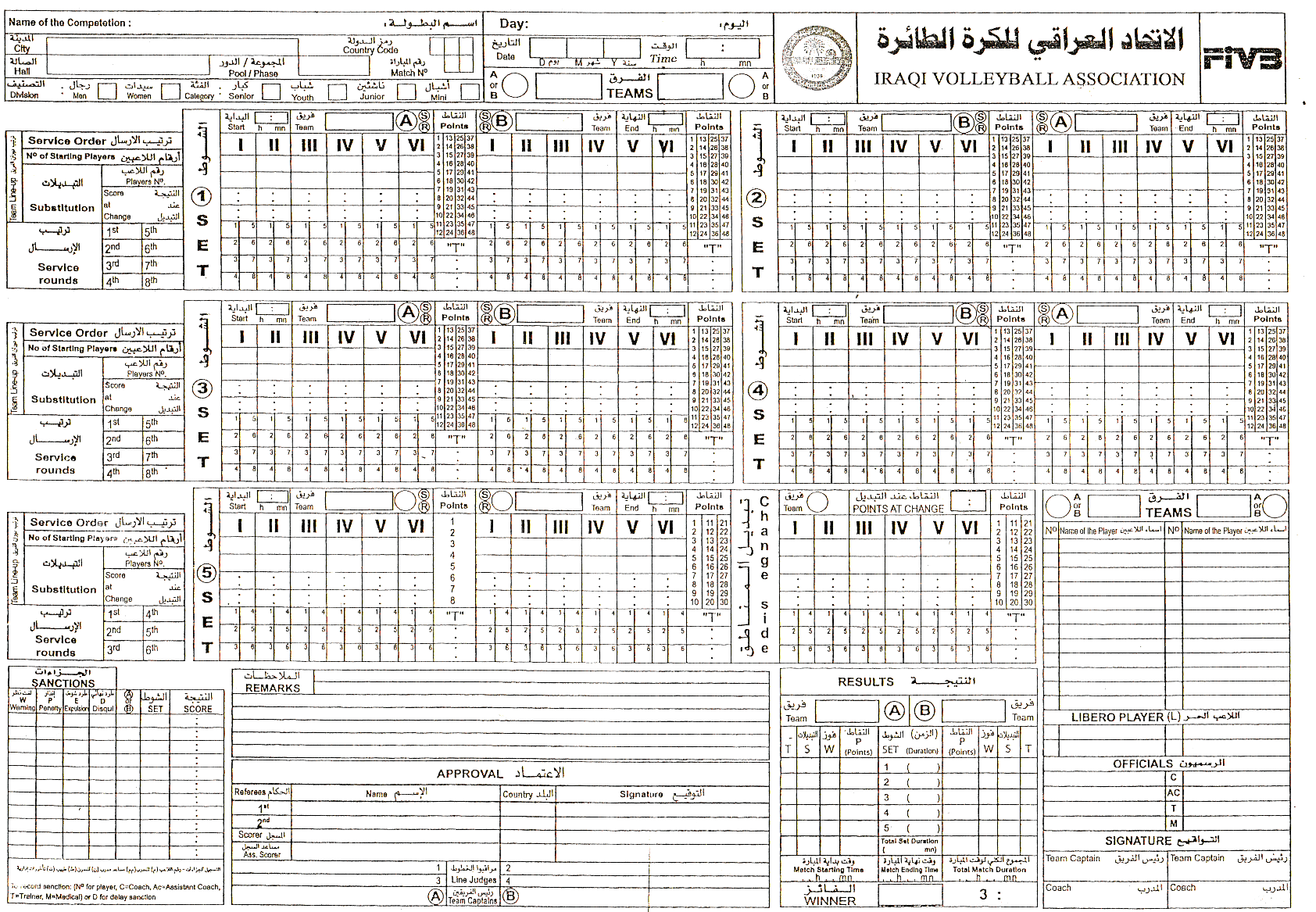